Preparing for Interviews
Job Application Workshop Series
The Types & ‘Process’ of Interviewing
Initial/phone interviews
1-on-1s
Panel interviews
Day-long marathon interviews
Informal aspects of interviews
What is permitted?
How to avoid answering questions...
[Speaker Notes: Take advantage of bathroom breaks, etc.
Arrange travel the day before.
Series of interviews common in industry]
Preparation
Plan your answers to expected questions in full and rehearse answering.
Prepare representative examples
e.g., future projects; evidence of leadership, collaborations, etc.
‘Translate’ niche skills or roles that are outside the field of interest, so you can do this during the interview
Prepare for some subject specific questions.
It can be useful to revisit your previous papers/chapters.
If you are told who will be on your interview panel, research them.
What do they study? If possible, highlight connections between your own work and theirs.
Mock interviews!
[Speaker Notes: Review your application
Talk to network colleagues in related field/departments.]
Creating a good virtual ‘image’
Find a quiet room with decent internet connection.
Remove distractions (pets, etc.) - troubleshoot prior
Have good ambient lighting.
Camera placement - level with your head.
Speak into the camera, not the screen.
Do not under- or over-dress.
Background reflects your identity.
Reflect confidence
Preparation goes a long way.
Reduce/redirect fidgeting (stationary chair, do not obscure face)
During the Interview
Take notes! Be engaged in the conversation.
Make sure to answer the actual questions.
It can be useful to write the question down.
Don’t be afraid to ask for a moment to compose yourself to answer a question.
Communicate how the position represents the next step in your professional ambitions.
Speak positively and confidently about yourself.
Use those examples!
Stay grounded to the requirements of the job.
Be brief per question! (20 seconds to 2 minutes).
Have some water handy.
Strategies for Organizing Responses
Responding to questions about your behavior: 
“Tell me about an occasion when you…” ; “Have you ever gone above and beyond…” ; “How have you coped with a difficult colleague?”
Use STAR technique to organize some examples tied to your skills. 

Rule of three: 
e.g., sentences, next steps, examples
https://www.glassdoor.co.uk/blog/succeed-interview-rule-three/
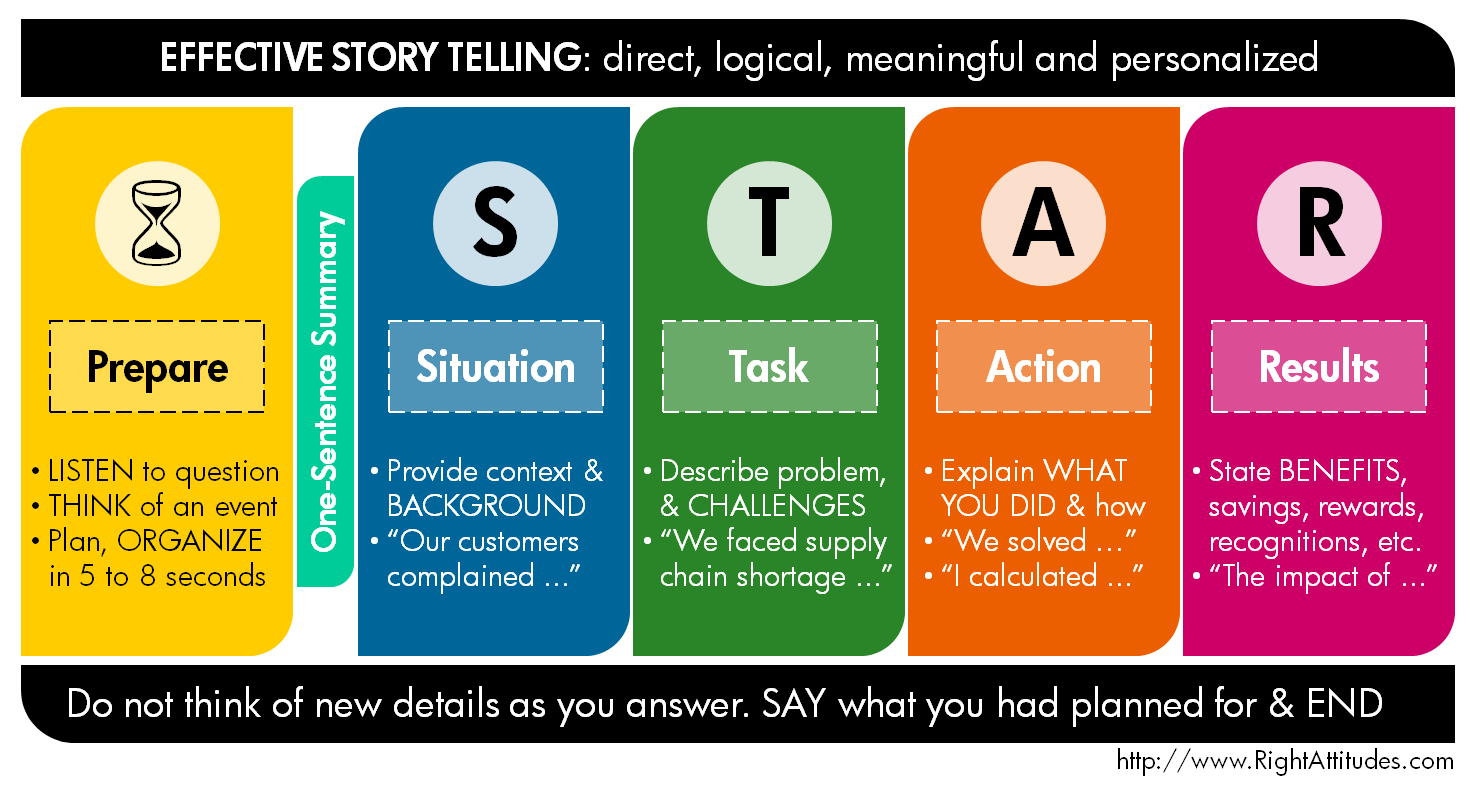 Sending the Right Message
Ensure that you present yourself in the best possible light.
e.g., dress, background for virtual interviews, confidence.
Do not say or allude that the position will let you “stay in academia”
Have a five-year plan - how does this job serve you
If flaws come up - how do you cope with your flaws
Interviews are a Two-way Street
If there is space, start chatting before the formal interview begins.
Remember: a positive, productive interview is not solely your responsibility, but also the responsibility of the interviewers.
How to cope with difficult interviewers.
Stay calm & confident!
Show an interest in them; draw upon what you already know
Stay focused on your strengths and answers
Remember, their demeanor is not your fault!
Make sure that you have questions for them.
Demonstrates interest, but also provides a chance to determine if the position is a good fit for you.
Steering Clear of Irrelevant/Illegal Questions
Questions related to gender, sexuality, religion (except religious institutes), age, citizenship/nationality, disabilities, family
Gracefully avoid the question and steer the conversation elsewhere
Keep your answers short, broad and general
Redirect a question to your interviewer
Ask the interviewer why the question is relevant to your job
How badly do you want the job? What are your boundaries? What is the tone of the interviewer? 
Be aware that such questions can be presented in an informal setting 
e.g., post-interview dinners, casual drinks, etc.
https://resources.biginterview.com/interviews-101/illegal-interview-questions/
Job Talks and Demonstrations
Research Seminars
What do you bring to the institute? 
Why is the institute a good fit for you?
Pitch a vision for collaboration tailored to current faculty/agendas
If a prompt is provided, make sure that you follow it.
e.g., “present a seminar at a level appropriate for a junior-level course”
Keep your audience in mind. Most will not be in your specific field.
Teaching Demonstrations
Don’t just lecture - show how you engage students
Don’t be afraid to involve the interview panel in teaching activities.
Skill Demonstrations - more common in industry
Reminder - Mock Interviews
Let us know if you’d like us to “interview” you for a target job.
Send us the job ad, your CV/Resume, and any statements you might have (though not required!).
11am EST onwards, October 25th - 27th. 30 min time slots.